Polsko-Litewskie Forum Prawa Spółek i Prawa Gospodarczego. Nowe rozwiązania prawne dotyczące funkcjonowania spółek w prawie polskim i litewskimOlsztyn 15-16 września 2023 r.PATRONAT HONOROWYPATRONAT MEDIALNY
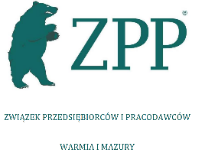 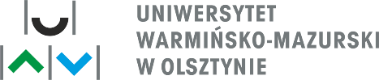 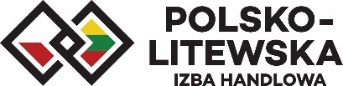 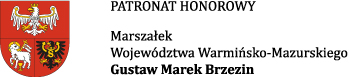 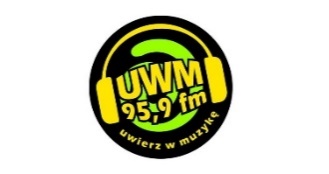 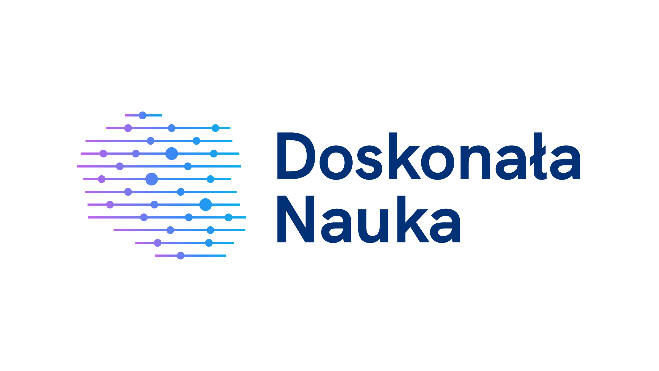 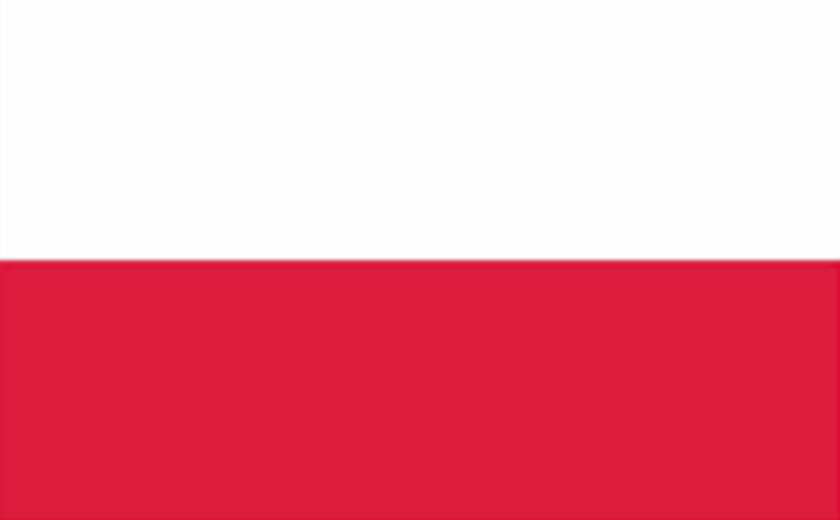 Projekt dofinansowano ze środków budżetu państwa w ramach programu „Doskonała Nauka” Ministra Edukacji i Nauki.
Nazwa Projektu: Polsko-Litewskie Forum Prawa Spółek i Prawa Gospodarczego (nr rej. DNK/SP/548941/2022).
Wartość dofinansowania: 22 660 zł. Całkowity koszt: 26 410,00zł.
Demistifying Law and Economics in Criminology
Dr. Algimantas Čepas
Vilnius University
Faculty of Philosophy
Department of Criminology

Lithuanian Society of Criminology

Vilnius Institute for Advanced Studies (VILIAS)
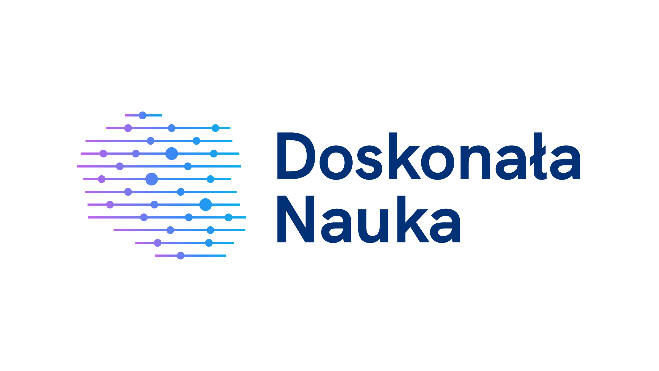 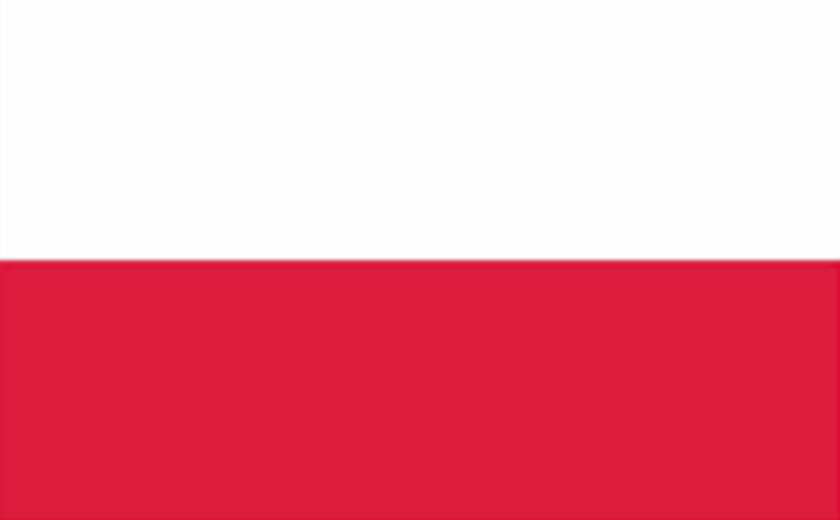 Projekt dofinansowano ze środków budżetu państwa w ramach programu „Doskonała Nauka” Ministra Edukacji i Nauki.
Nazwa Projektu: Polsko-Litewskie Forum Prawa Spółek i Prawa Gospodarczego (nr rej. DNK/SP/548941/2022).
Wartość dofinansowania: 22 660 zł. Całkowity koszt: 26 410,00zł.
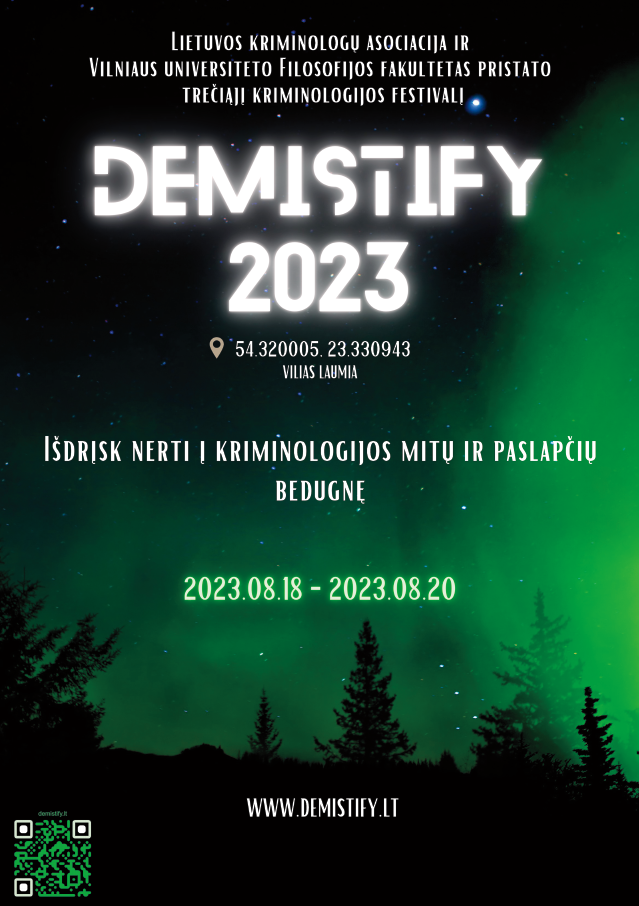 Demistifying Law and Economics in Criminology
August 9-11, 2024
Šilėnai, Kalvarija
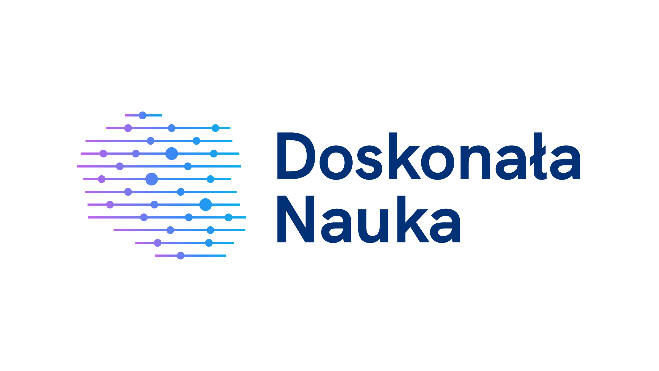 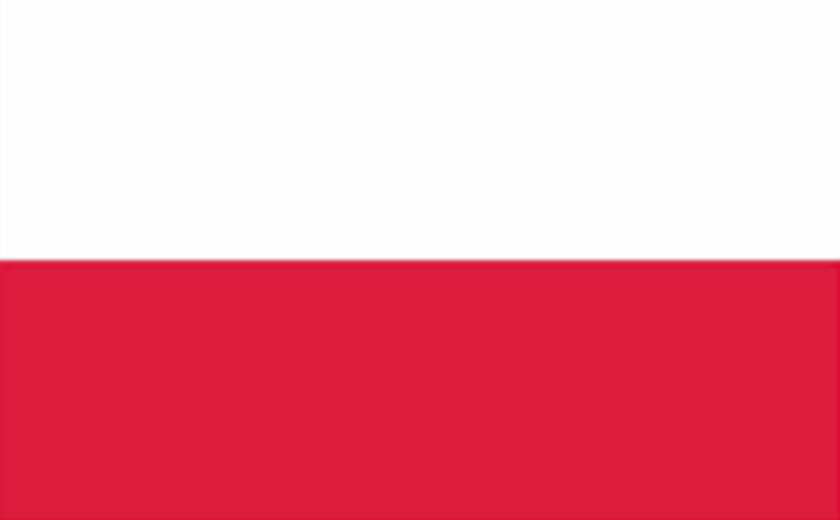 Projekt dofinansowano ze środków budżetu państwa w ramach programu „Doskonała Nauka” Ministra Edukacji i Nauki.
Nazwa Projektu: Polsko-Litewskie Forum Prawa Spółek i Prawa Gospodarczego (nr rej. DNK/SP/548941/2022).
Wartość dofinansowania: 22 660 zł. Całkowity koszt: 26 410,00zł.
Law 		                          Sociology                                                      Psychology
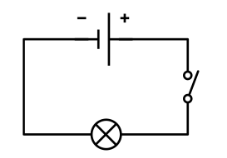 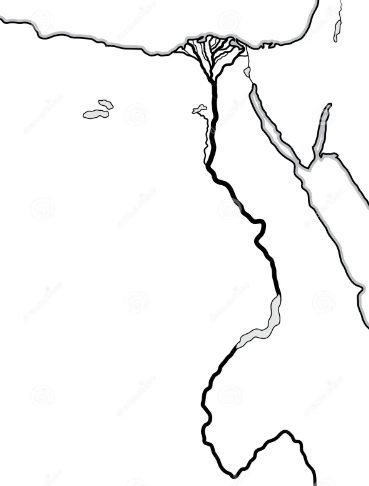 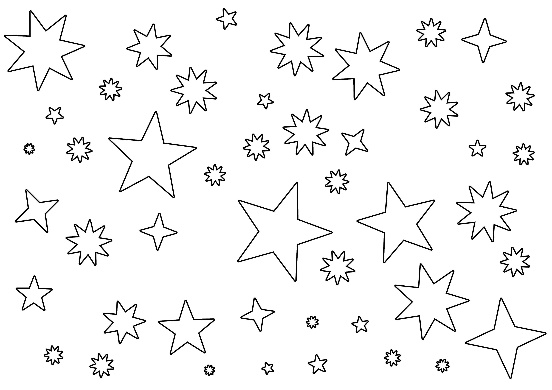 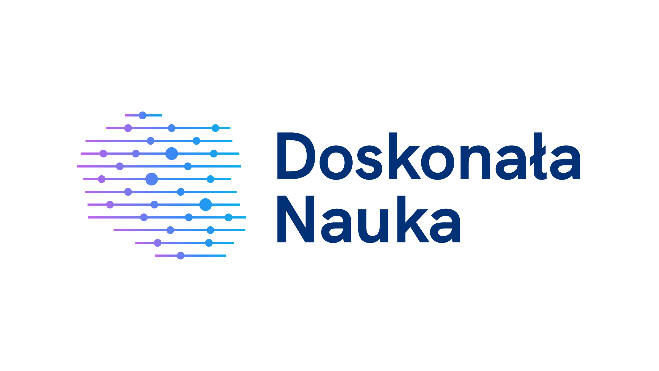 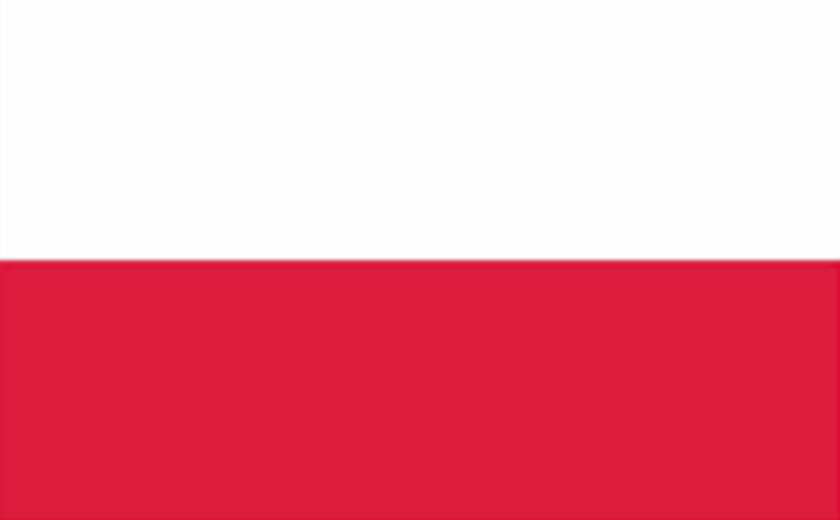 Projekt dofinansowano ze środków budżetu państwa w ramach programu „Doskonała Nauka” Ministra Edukacji i Nauki.
Nazwa Projektu: Polsko-Litewskie Forum Prawa Spółek i Prawa Gospodarczego (nr rej. DNK/SP/548941/2022).
Wartość dofinansowania: 22 660 zł. Całkowity koszt: 26 410,00zł.
Law 		                          Sociology                                                      Psychology 





         Economics						
							External criteria of truth – creating vs finding
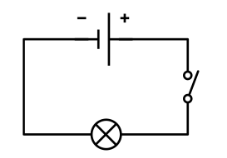 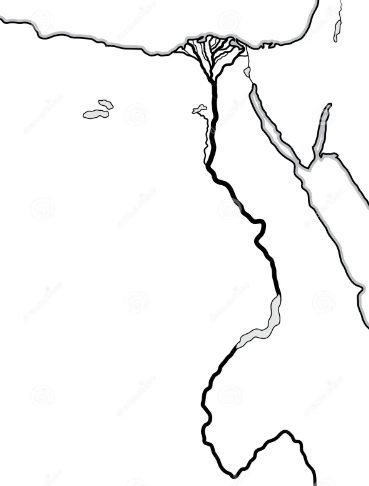 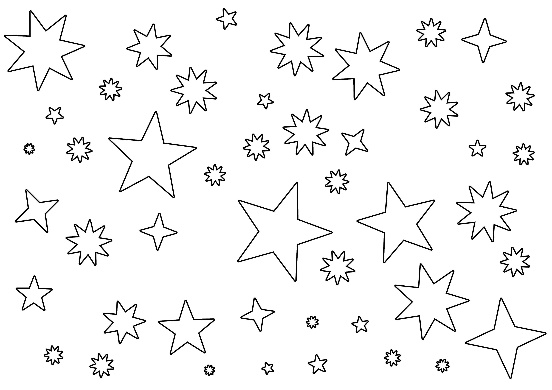 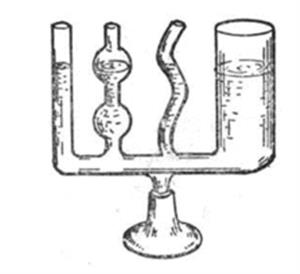 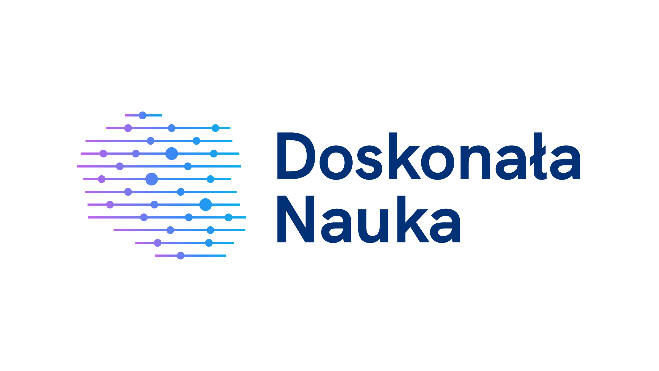 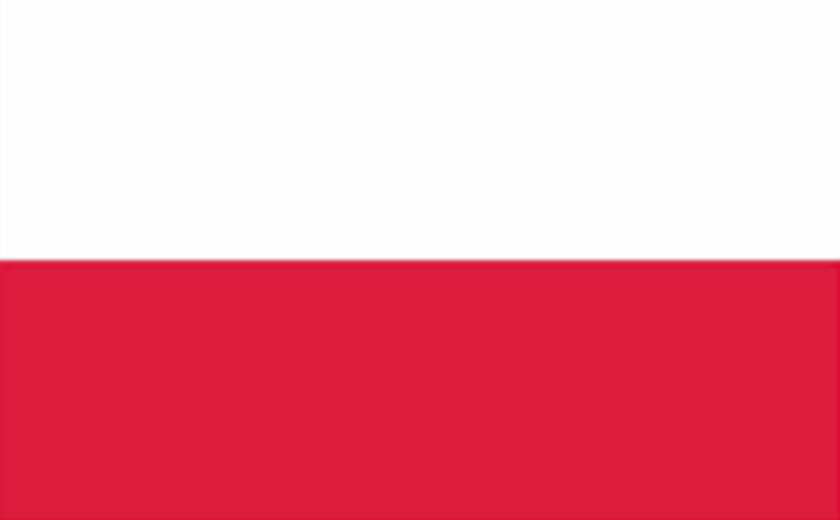 Projekt dofinansowano ze środków budżetu państwa w ramach programu „Doskonała Nauka” Ministra Edukacji i Nauki.
Nazwa Projektu: Polsko-Litewskie Forum Prawa Spółek i Prawa Gospodarczego (nr rej. DNK/SP/548941/2022).
Wartość dofinansowania: 22 660 zł. Całkowity koszt: 26 410,00zł.
Law 		                          Sociology                                                      Psychology 





         Economics						
							External criteria of truth – creating vs finding 
							Induction vs deduction
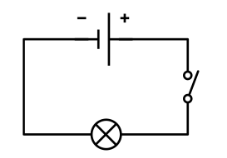 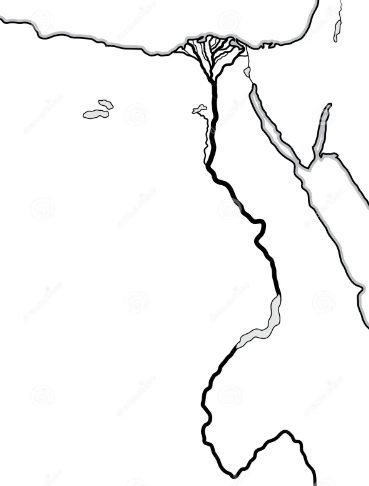 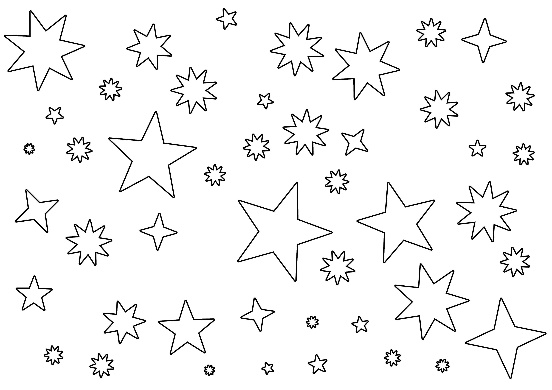 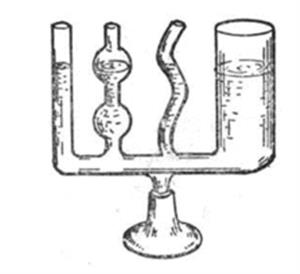 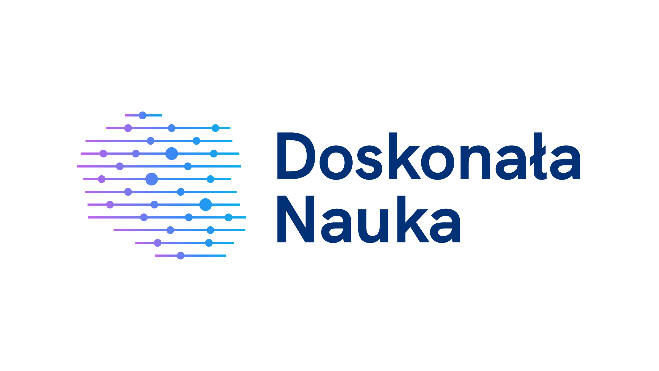 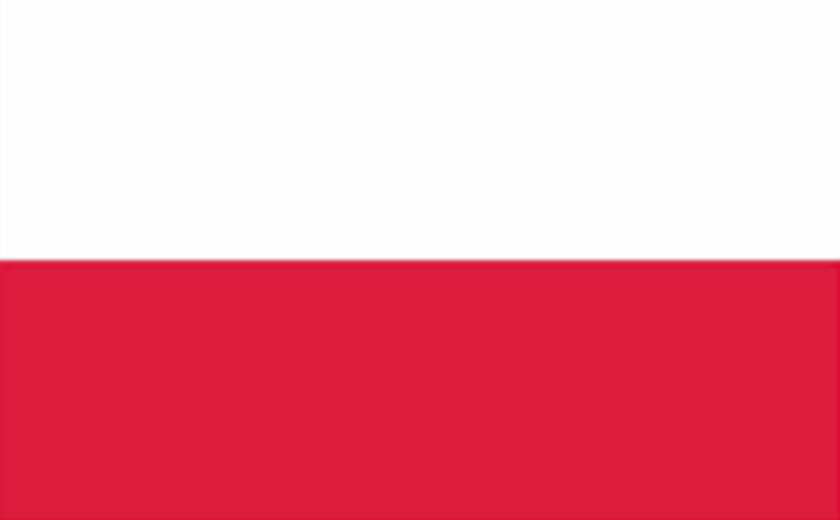 Projekt dofinansowano ze środków budżetu państwa w ramach programu „Doskonała Nauka” Ministra Edukacji i Nauki.
Nazwa Projektu: Polsko-Litewskie Forum Prawa Spółek i Prawa Gospodarczego (nr rej. DNK/SP/548941/2022).
Wartość dofinansowania: 22 660 zł. Całkowity koszt: 26 410,00zł.
Law 		                          Sociology                                                      Psychology 





         Economics						
							External criteria of truth – creating vs finding 
							Induction vs deduction
							Eternal vs perpetual change
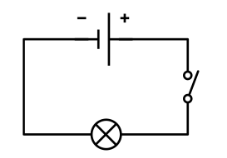 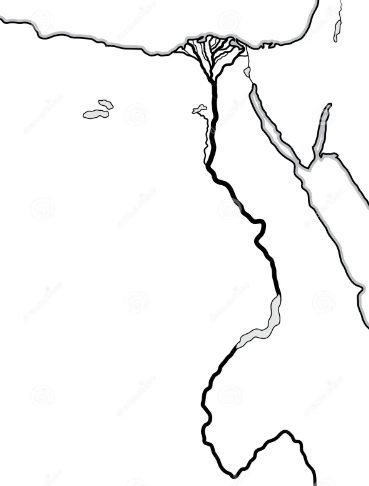 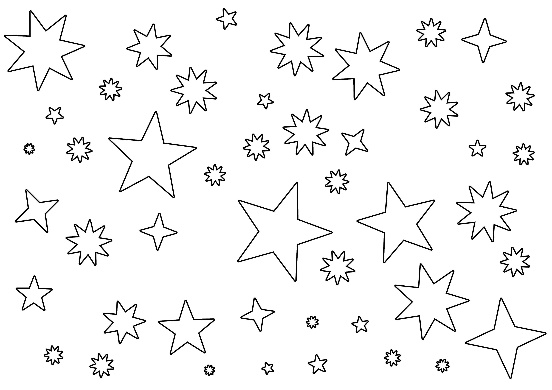 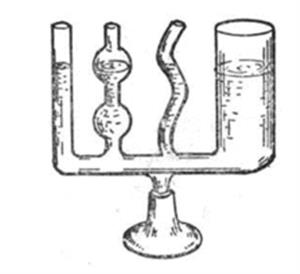 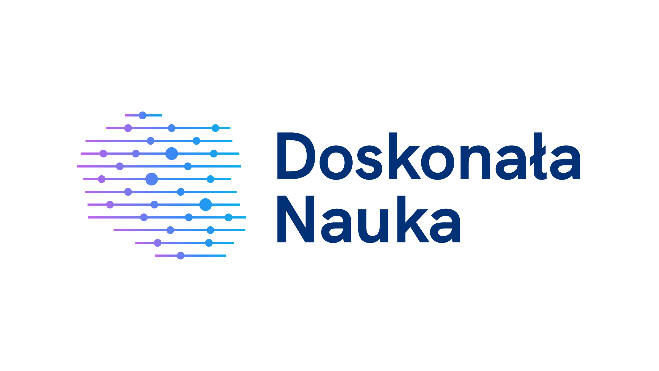 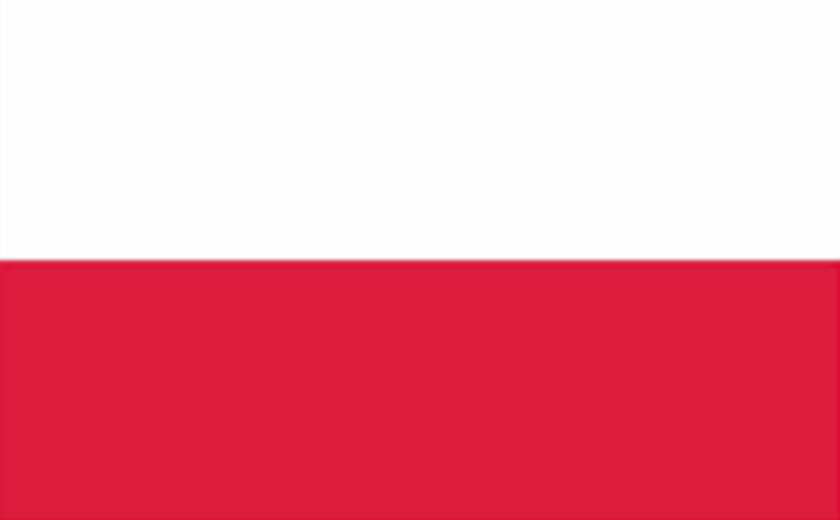 Projekt dofinansowano ze środków budżetu państwa w ramach programu „Doskonała Nauka” Ministra Edukacji i Nauki.
Nazwa Projektu: Polsko-Litewskie Forum Prawa Spółek i Prawa Gospodarczego (nr rej. DNK/SP/548941/2022).
Wartość dofinansowania: 22 660 zł. Całkowity koszt: 26 410,00zł.
Law 		                          Sociology                                                      Psychology 





         Economics						
							External criteria of truth – creating vs finding 
							Induction vs deduction
							Eternal vs perpetual change
							Categorical vs hypothetical good
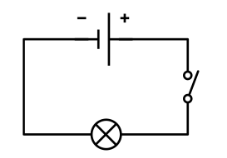 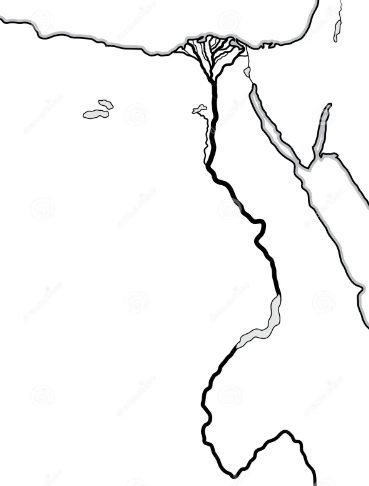 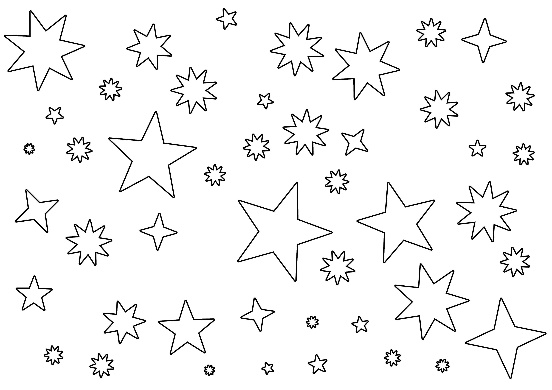 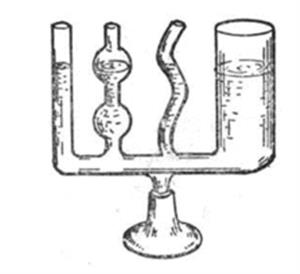 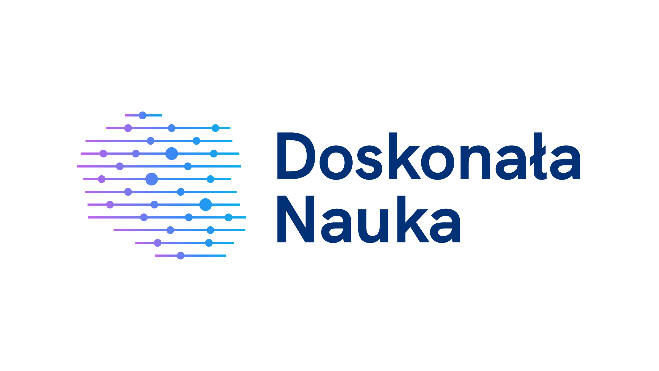 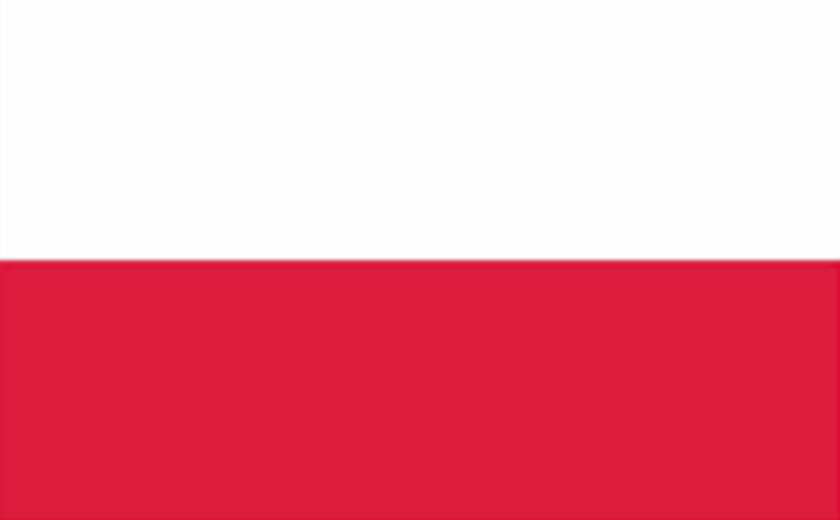 Projekt dofinansowano ze środków budżetu państwa w ramach programu „Doskonała Nauka” Ministra Edukacji i Nauki.
Nazwa Projektu: Polsko-Litewskie Forum Prawa Spółek i Prawa Gospodarczego (nr rej. DNK/SP/548941/2022).
Wartość dofinansowania: 22 660 zł. Całkowity koszt: 26 410,00zł.
Law 		                          Sociology                                                      Psychology 





         Economics						
							External criteria of truth – creating vs finding 
							Induction vs deduction
							Eternal vs perpetual change
							Categorical vs hypothetical good
							Evil outside vs no evil
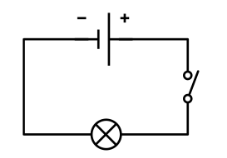 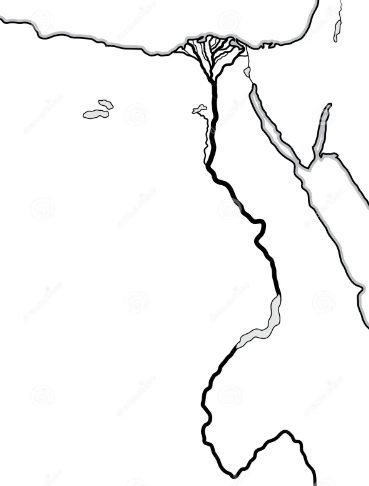 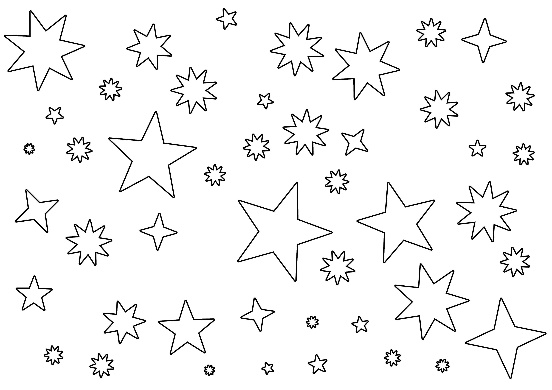 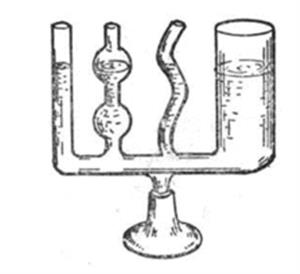 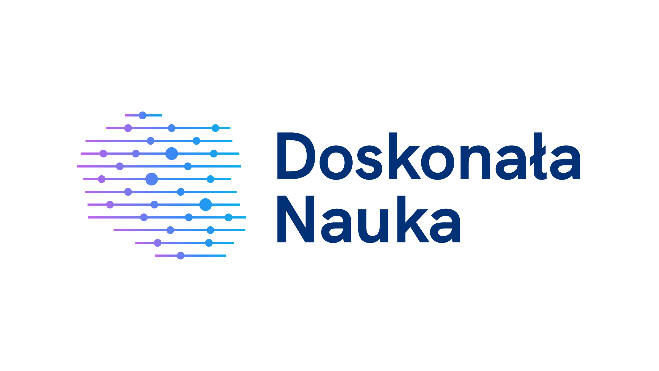 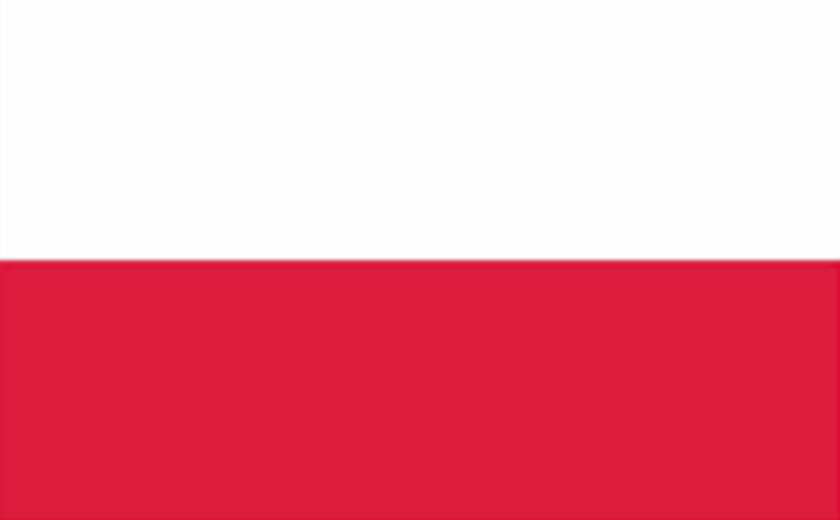 Projekt dofinansowano ze środków budżetu państwa w ramach programu „Doskonała Nauka” Ministra Edukacji i Nauki.
Nazwa Projektu: Polsko-Litewskie Forum Prawa Spółek i Prawa Gospodarczego (nr rej. DNK/SP/548941/2022).
Wartość dofinansowania: 22 660 zł. Całkowity koszt: 26 410,00zł.
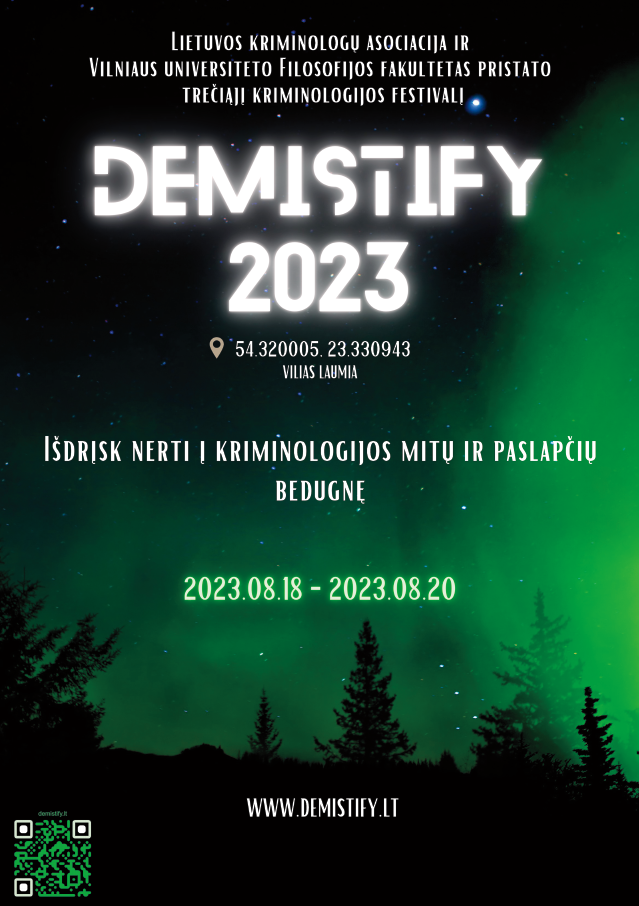 Thank you
August 9-11, 2024
Šilėnai, Kalvarija

algimantas.cepas@fsf.vu.lt
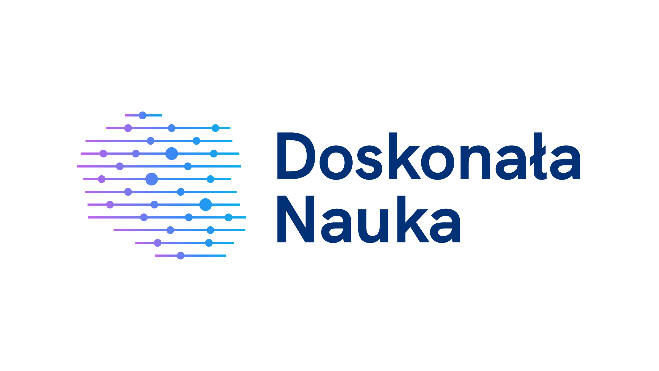 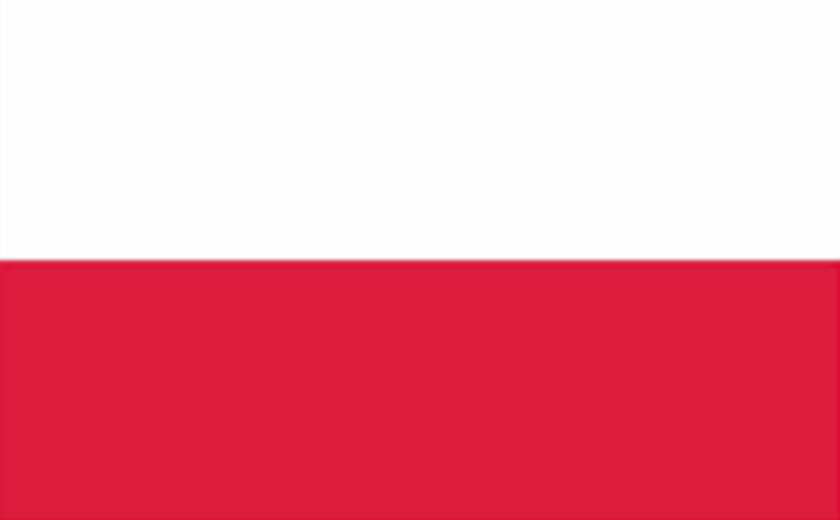 Projekt dofinansowano ze środków budżetu państwa w ramach programu „Doskonała Nauka” Ministra Edukacji i Nauki.
Nazwa Projektu: Polsko-Litewskie Forum Prawa Spółek i Prawa Gospodarczego (nr rej. DNK/SP/548941/2022).
Wartość dofinansowania: 22 660 zł. Całkowity koszt: 26 410,00zł.